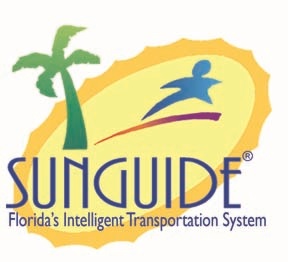 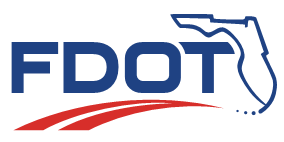 SunGuide Software Users Group Meeting
June 30, 2022
1
WELCOME

ATTENDEE ROLL CALL
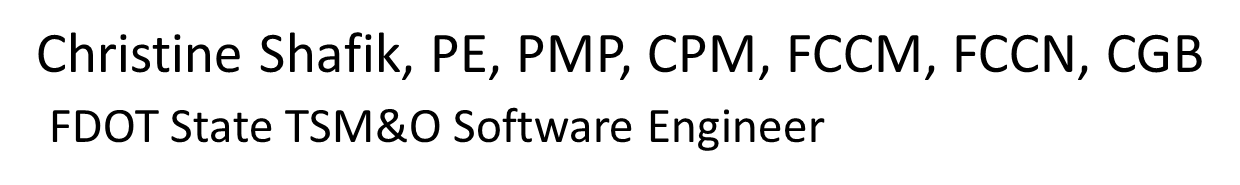 SunGuide Software Users Group
2
SG-6355 – Security improvements
Tucker Brown
SunGuide Software Users Group
3
6/30/2022
Enhancement
Secure interprocess communications (TLSv3)	
Encryption support by software. Might need changes to Java processes

Replace MD5 hashes for password with something more secure
Add more to the hashing to make it unique even for the same username/password
6/30/2022
4
SunGuide Software Users Group
Enhancement
Multi-Factor Authentication

Password complexity requirements
Characters, length, password history, expirations
Change on next login

Encrypt SQL Server data at rest
Setting in SQL Server
6/30/2022
5
SunGuide Software Users Group
Enhancement
Log people off after periods of inactivity
Hard for processes that just read data
Re-prompt for authentication

All stored passwords (maybe usernames) should be encrypted/obfuscated
AVL? Comms Parameters?
6/30/2022
6
SunGuide Software Users Group
QUESTIONS?

COMMENTS?

SUPPORT?
SunGuide Software Users Group
6/30/2022
7
SG-6309 – Make Operator Map Connection with Databus More Network Tolerant
Tucker Brown
SunGuide Software Users Group
8
6/30/2022
Enhancement
When Databus disconnects, Operator Maps are logged out. Can cause issues when entering time sensitive information.

Make Databus more tolerant to packet loss, small network disconnects.

TxDOT has done some work in this that can be integrated into SunGuide.
6/30/2022
9
SunGuide Software Users Group
QUESTIONS?

COMMENTS?

SUPPORT?
SunGuide Software Users Group
6/30/2022
10
SG-6366 – RISC Module popups should be configurable
Tucker Brown
SunGuide Software Users Group
11
6/30/2022
Current Behavior and Enhancement
Current Behavior
RISC popups are sent to all users with permissions to handle RISC.
Recent enhancements to Executive Notifications send the notifications to specified users (not all that have permission). 

Enhancement
Request is to make the RISC popups behave in a similar manner to the Executive Notification changes.
6/30/2022
12
SunGuide Software Users Group
QUESTIONS?

COMMENTS?

SUPPORT?
SunGuide Software Users Group
6/30/2022
13
Atlassian Confluence Zero-Day Vulnerability Update
Tucker Brown
SunGuide Software Users Group
14
6/30/2022
Update
All districts have modified/removed users with exposed passwords.

VPN users have been disabled/changed.

New VPN users have been granted access to District systems.
6/30/2022
15
SunGuide Software Users Group
Update
JIRA is back up and running. Please make all updates here:
https://jira-public.d10.us.swri.org

Same username/password as before
If you forgot your password, please use the password reset option

Use the “Continue with username and password” option:
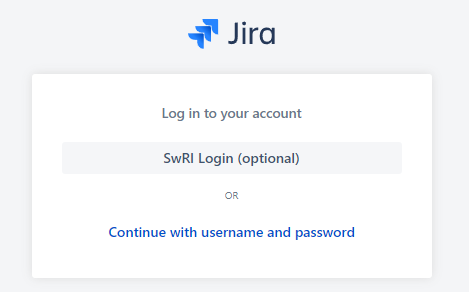 6/30/2022
16
SunGuide Software Users Group
QUESTIONS?

COMMENTS?
SunGuide Software Users Group
6/30/2022
17
ANNOUNCEMENTS?

QUESTIONS?

COMMENTS?

ADJOURN.
SunGuide Software Users Group
6/30/2022
18